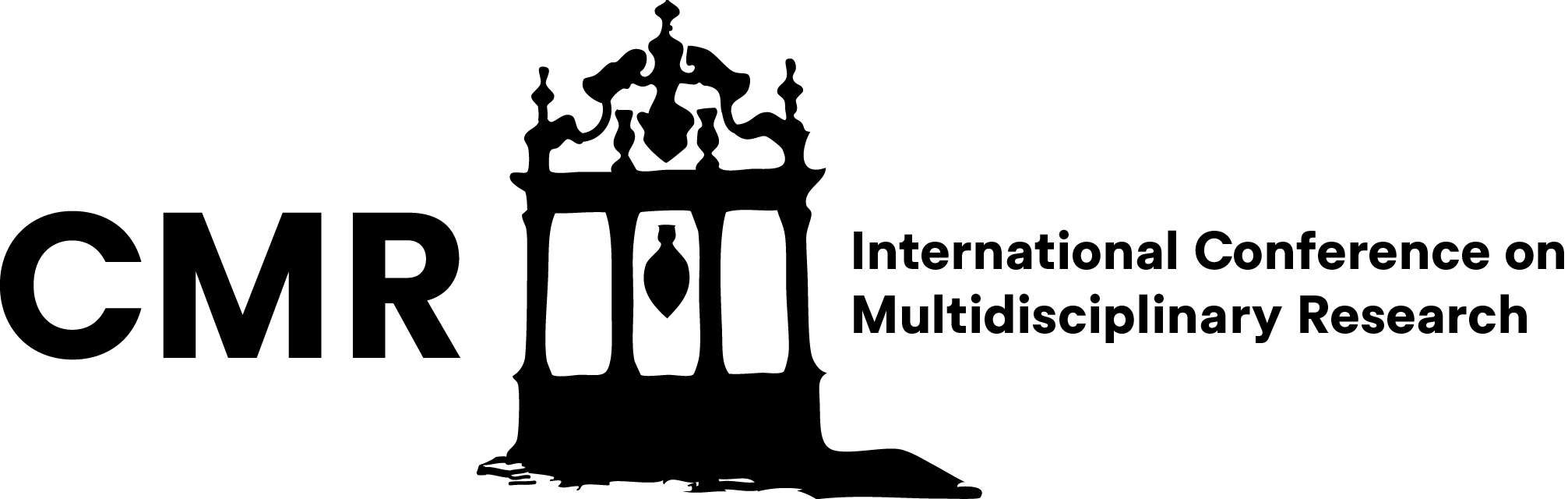 Title
Author 1 | Affiliation 1
Author 2 | Affiliation 2
Author 3 | Affiliation 3
Author 4 | Affiliation 4
Author 5 | Affiliation 5
Author 6 | Affiliation 6
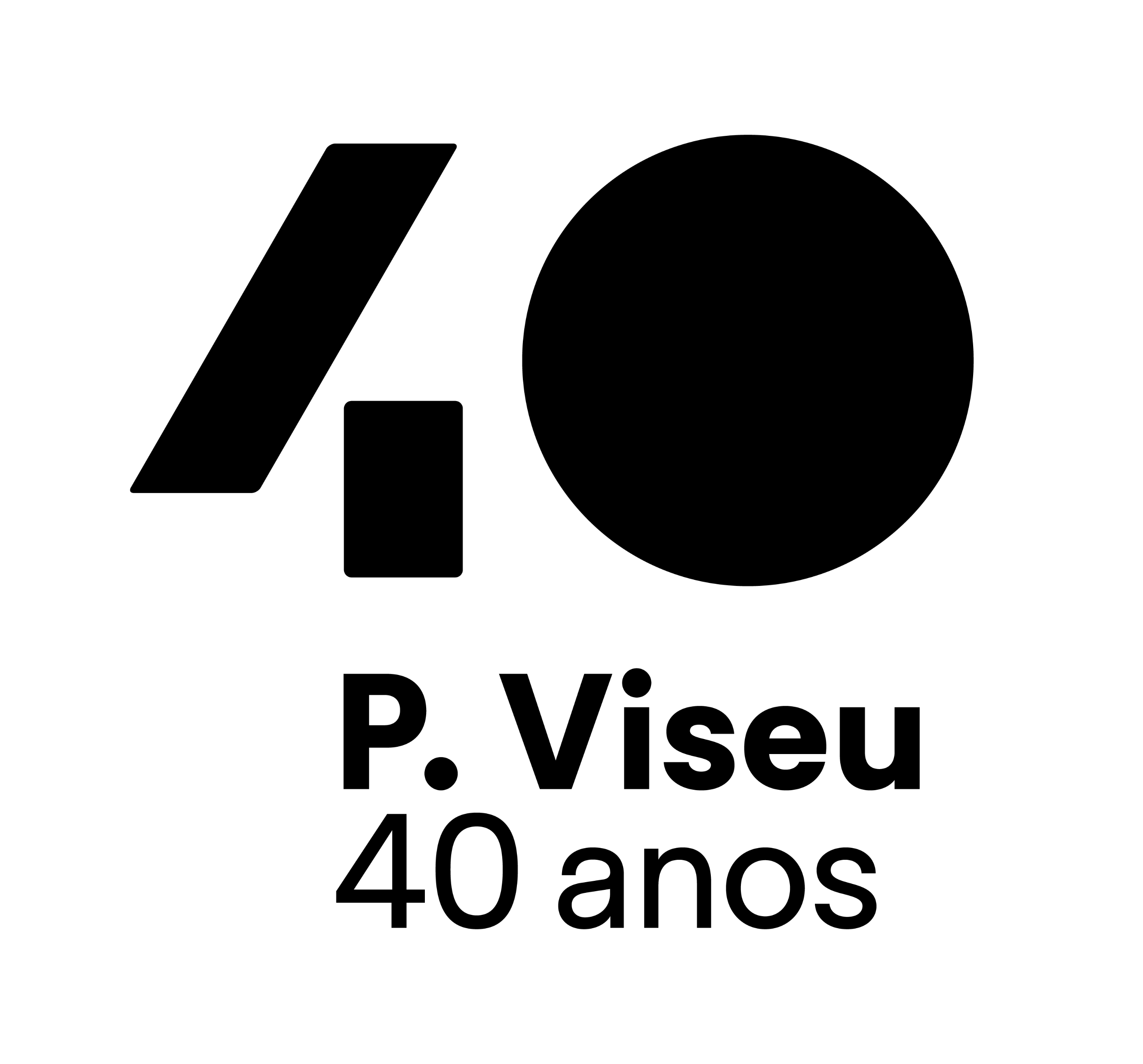 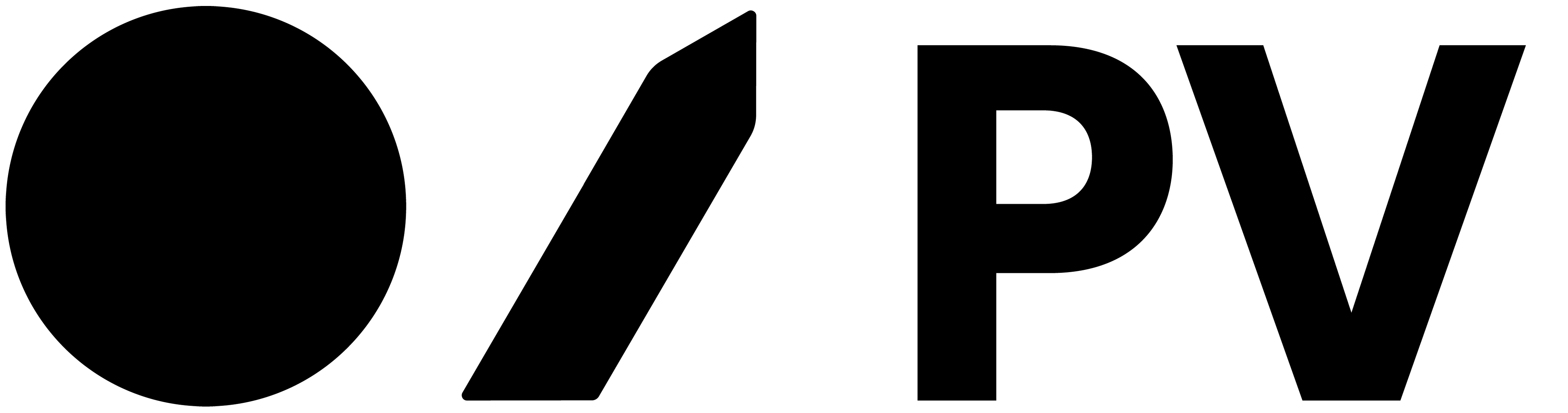 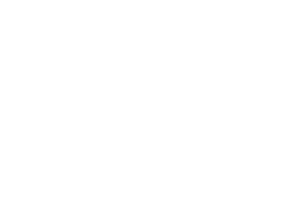 Title
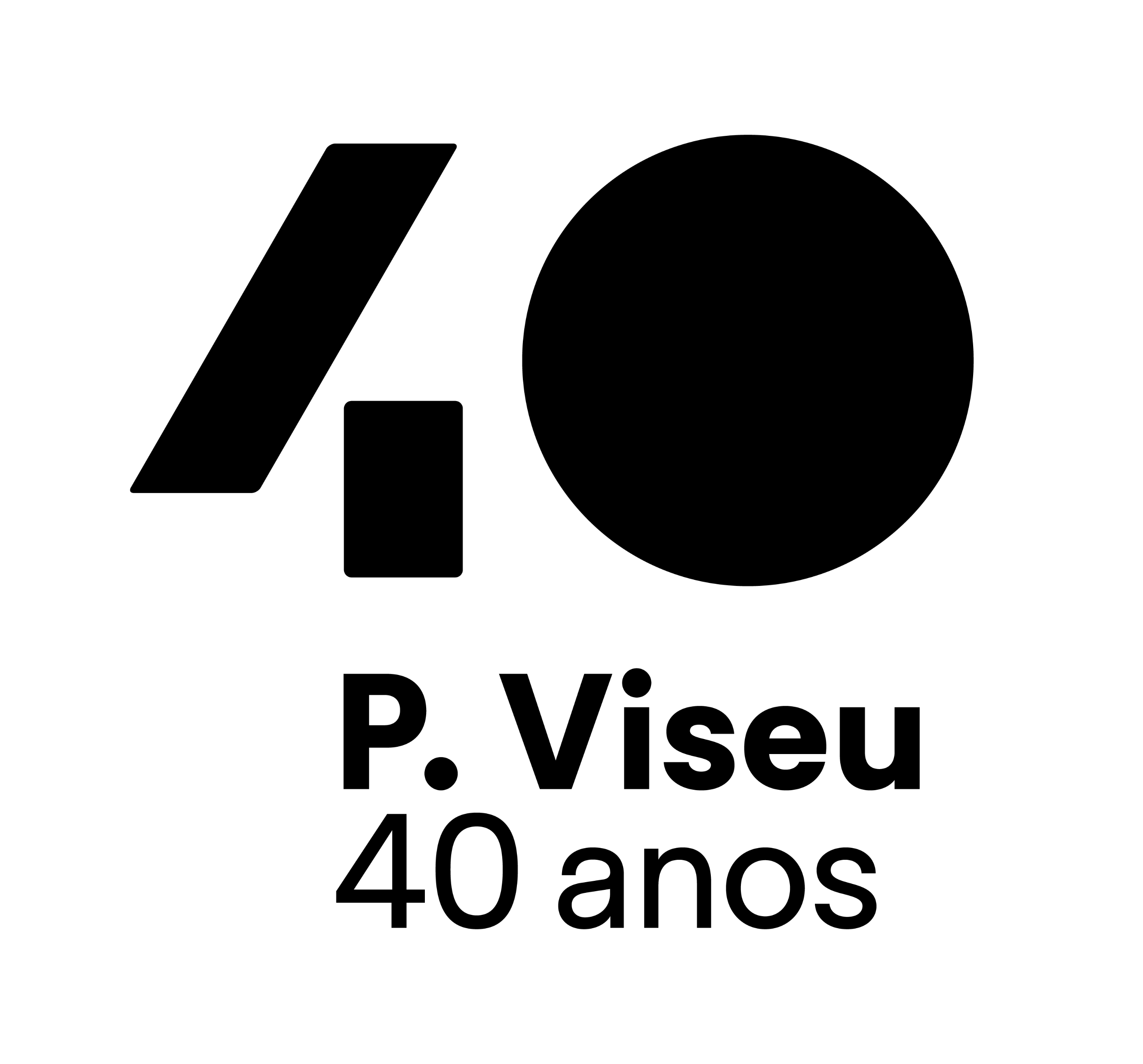 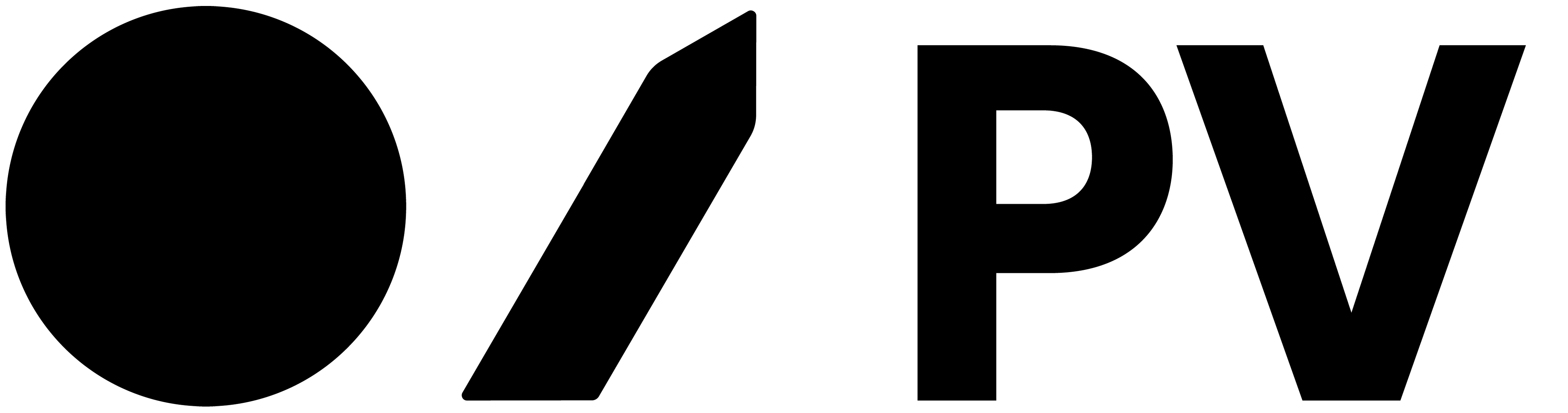 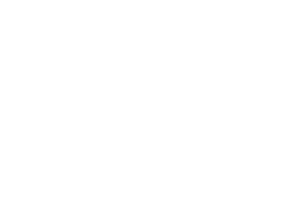 Title
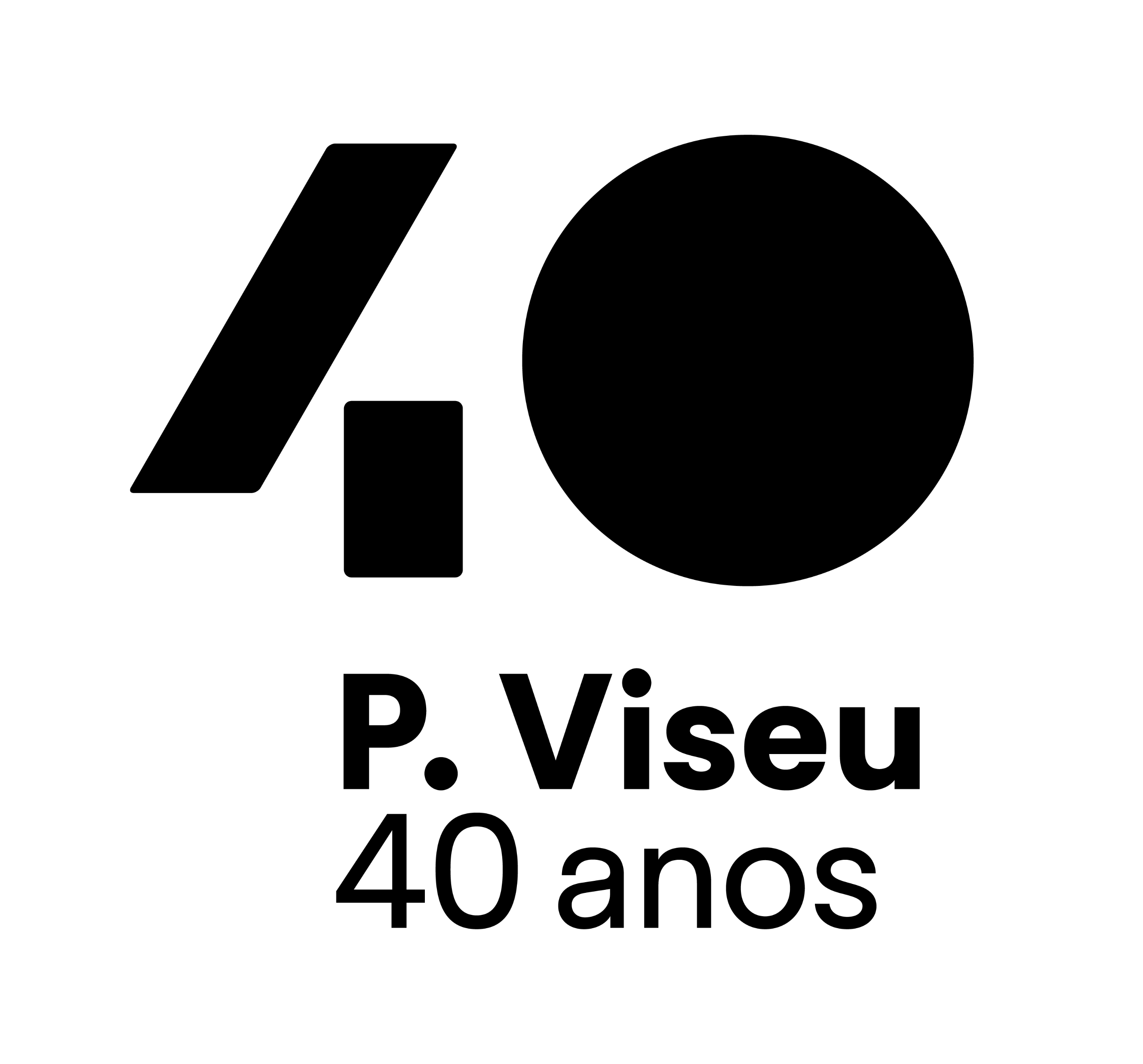 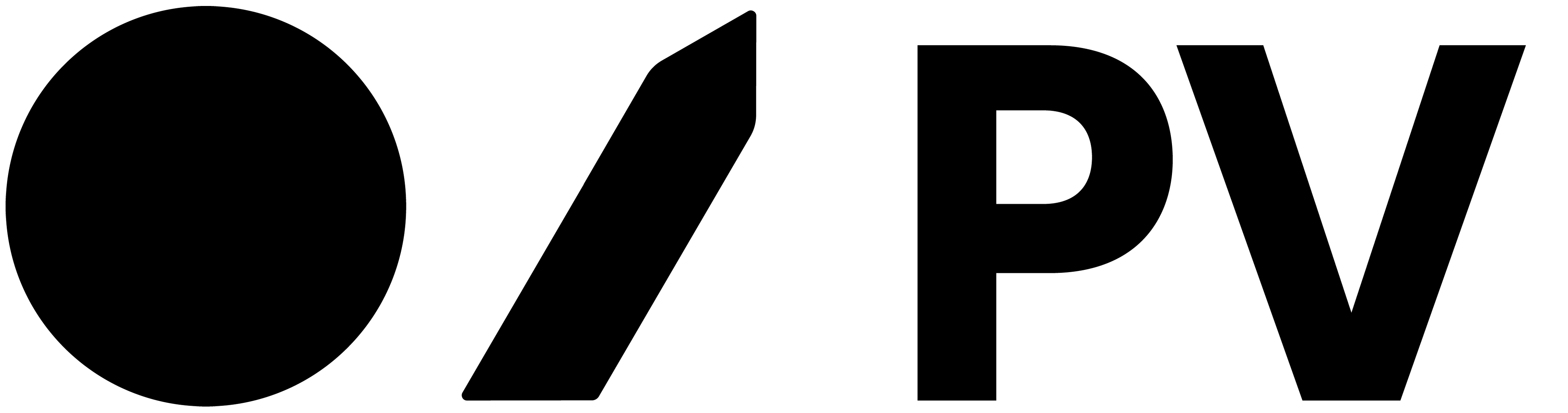 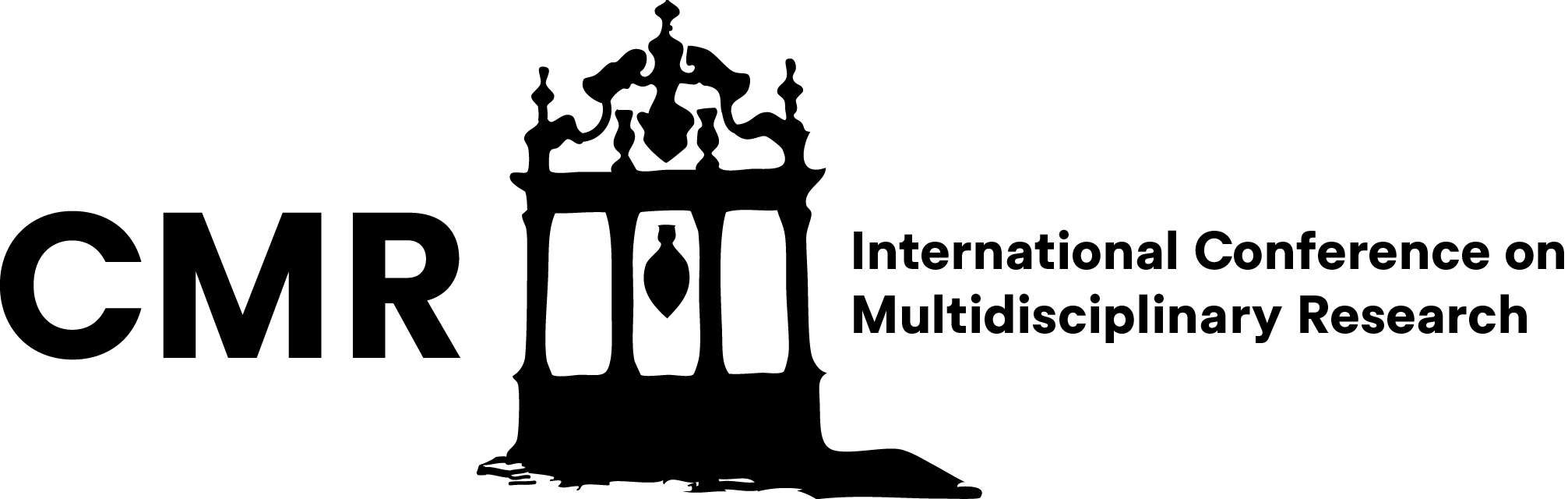 Title
Author 1 | Affiliation 1
Author 2 | Affiliation 2
Author 3 | Affiliation 3
Author 4 | Affiliation 4
Author 5 | Affiliation 5
Author 6 | Affiliation 6
Acknowledgment
Insert acknowledgment
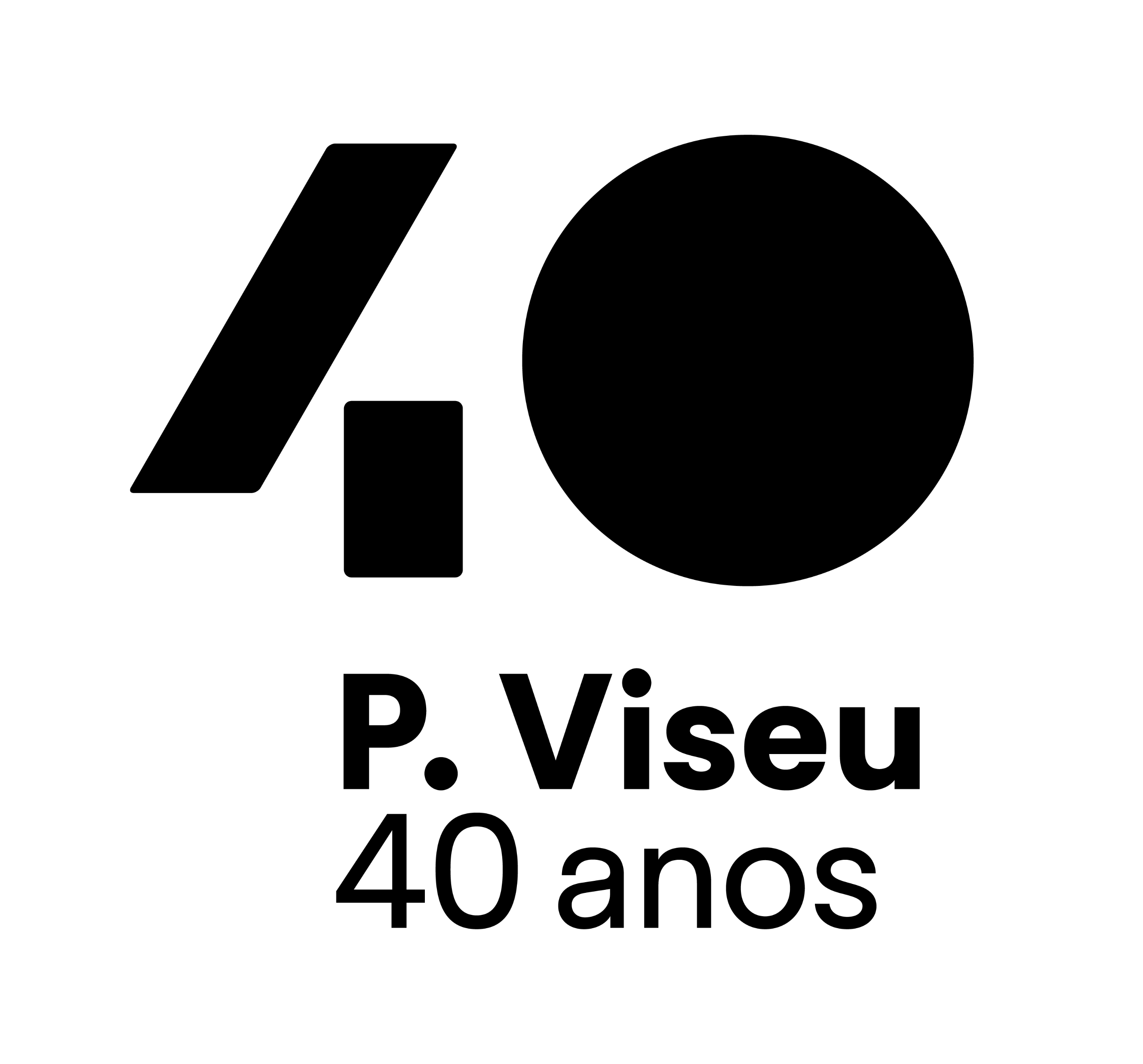 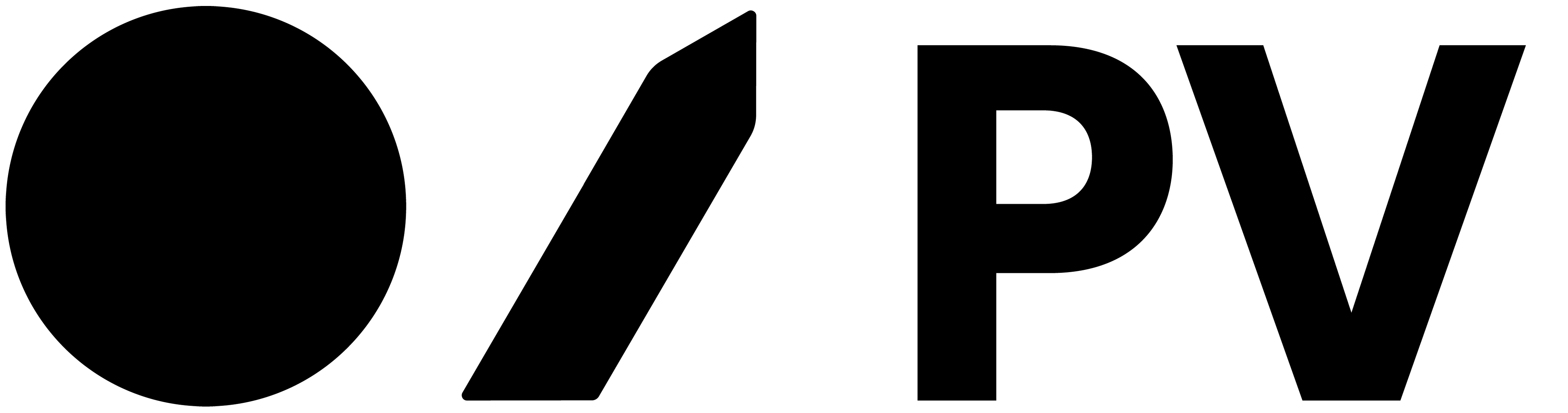